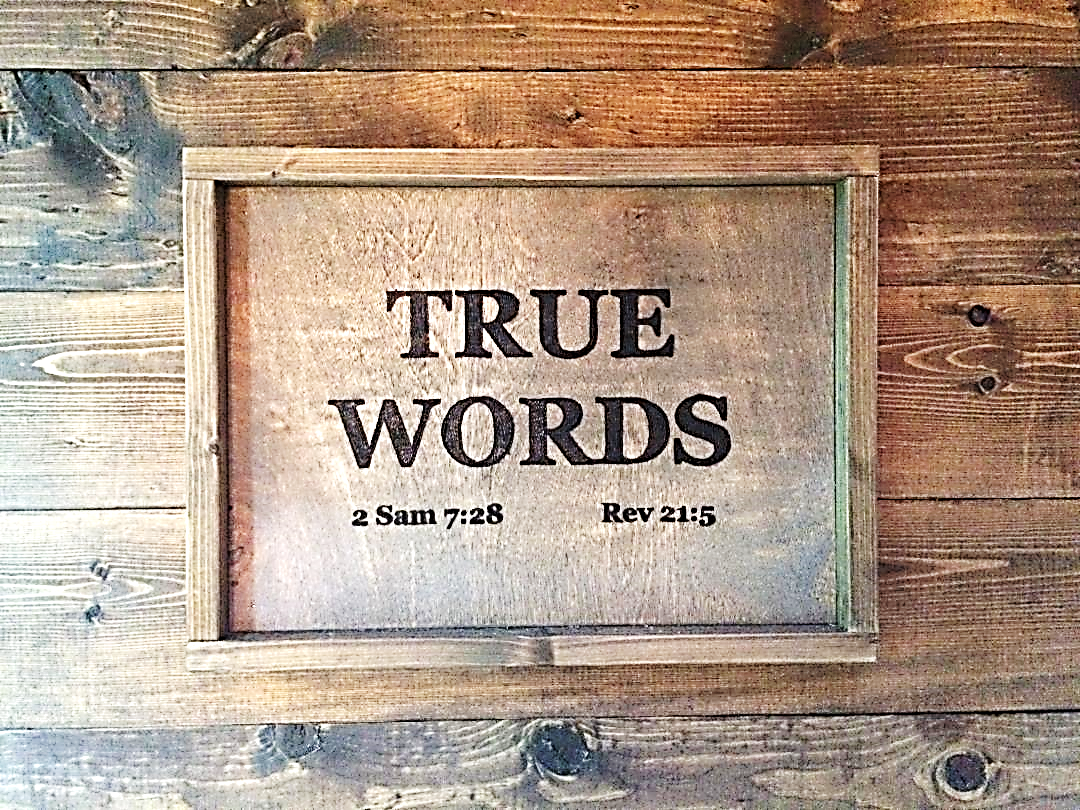 SERMON TITLE
Clothing In
The Bible
Matthew 23:26-27   Thou blind Pharisee, cleanse first that which is within the cup and platter, that the outside of them may be clean also.  27 Woe unto you, scribes and Pharisees, hypocrites! for ye are like unto whited sepulchres, which indeed appear beautiful outward, but are within full of dead men's bones, and of all uncleanness.
True Words Christian Church
John 6:47   Verily, verily, I say unto you, He that believeth on me hath everlasting life.
True Words Christian Church
Deuteronomy 22:5   The woman shall not wear that which pertaineth unto a man, neither shall a man put on a woman's garment: for all that do so are abomination unto the LORD thy God.
True Words Christian Church
1 Corinthians 11:14-15   Doth not even nature itself teach you, that, if a man have long hair, it is a shame unto him?  15 But if a woman have long hair, it is a glory to her: for her hair is given her for a covering.
True Words Christian Church
Genesis 1:27   So God created man in his own image, in the image of God created he him; male and female created he them.
True Words Christian Church
Deuteronomy 22:5   The woman shall not wear that which pertaineth unto a man, neither shall a man put on a woman's garment: for all that do so are abomination unto the LORD thy God.
True Words Christian Church
ABOMINATION
True Words Christian Church
ABOMINATION
True Words Christian Church
ABOMINATION
True Words Christian Church
1 Peter 3:5-7   For after this manner in the old time the holy women also, who trusted in God, adorned themselves, being in subjection unto their own husbands:  6 Even as Sara obeyed Abraham, calling him lord: whose daughters ye are, as long as ye do well, and are not afraid with any amazement.  7 Likewise, ye husbands, dwell with them according to knowledge, giving honour unto the wife, as unto the weaker vessel, and as being heirs together of the grace of life; that your prayers be not hindered.
True Words Christian Church
1 Timothy 2:11-14   Let the woman learn in silence with all subjection.  12 But I suffer not a woman to teach, nor to usurp authority over the man, but to be in silence.  13 For Adam was first formed, then Eve.  14 And Adam was not deceived, but the woman being deceived was in the transgression.
True Words Christian Church
Deuteronomy 22:5   The woman shall not wear that which pertaineth unto a man, neither shall a man put on a woman's garment: for all that do so are abomination unto the LORD thy God.
True Words Christian Church
True Words Christian Church
True Words Christian Church
1 Corinthians 6:9-10   Know ye not that the unrighteous shall not inherit the kingdom of God? Be not deceived: neither fornicators, nor idolaters, nor adulterers, nor effeminate, nor abusers of themselves with mankind,  10 Nor thieves, nor covetous, nor drunkards, nor revilers, nor extortioners, shall inherit the kingdom of God.
True Words Christian Church
Daniel 3:21   Then these men were bound in their coats, their hosen, and their hats, and their other garments, and were cast into the midst of the burning fiery furnace.
True Words Christian Church
Genesis 3:7   And the eyes of them both were opened, and they knew that they were naked; and they sewed fig leaves together, and made themselves aprons.
True Words Christian Church
Genesis 3:21   Unto Adam also and to his wife did the LORD God make coats of skins, and clothed them.
True Words Christian Church
Exodus 22:26-27   If thou at all take thy neighbour's raiment to pledge, thou shalt deliver it unto him by that the sun goeth down:  27 For that is his covering only, it is his raiment for his skin: wherein shall he sleep? and it shall come to pass, when he crieth unto me, that I will hear; for I am gracious.
True Words Christian Church
2 Samuel 10:4   Wherefore Hanun took David's servants, and shaved off the one half of their beards, and cut off their garments in the middle, even to their buttocks, and sent them away.
True Words Christian Church
Isaiah 47:2-3   Take the millstones, and grind meal: uncover thy locks, make bare the leg, uncover the thigh, pass over the rivers.  3 Thy nakedness shall be uncovered, yea, thy shame shall be seen: I will take vengeance, and I will not meet thee as a man.
True Words Christian Church
Exodus 28:42-43   And thou shalt make them linen breeches to cover their nakedness; from the loins even unto the thighs they shall reach:  43 And they shall be upon Aaron, and upon his sons, when they come in unto the tabernacle of the congregation, or when they come near unto the altar to minister in the holy place; that they bear not iniquity, and die: it shall be a statute for ever unto him and his seed after him.
True Words Christian Church
Isaiah 47:3   Thy nakedness shall be uncovered, yea, thy shame shall be seen: I will take vengeance, and I will not meet thee as a man.
True Words Christian Church
Genesis 9:23   And Shem and Japheth took a garment, and laid it upon both their shoulders, and went backward, and covered the nakedness of their father; and their faces were backward, and they saw not their father's nakedness.
True Words Christian Church
Habakkuk 2:15   Woe unto him that giveth his neighbour drink, that puttest thy bottle to him, and makest him drunken also, that thou mayest look on their nakedness!
True Words Christian Church
Isaiah 51:7-8   Hearken unto me, ye that know righteousness, the people in whose heart is my law; fear ye not the reproach of men, neither be ye afraid of their revilings.  8 For the moth shall eat them up like a garment, and the worm shall eat them like wool: but my righteousness shall be for ever, and my salvation from generation to generation.
True Words Christian Church
Isaiah 59:6   Their webs shall not become garments, neither shall they cover themselves with their works: their works are works of iniquity, and the act of violence is in their hands.
True Words Christian Church
Isaiah 61:10   I will greatly rejoice in the LORD, my soul shall be joyful in my God; for he hath clothed me with the garments of salvation, he hath covered me with the robe of righteousness, as a bridegroom decketh himself with ornaments, and as a bride adorneth herself with her jewels.
True Words Christian Church
1 Samuel 18:4   And Jonathan stripped himself of the robe that was upon him, and gave it to David, and his garments, even to his sword, and to his bow, and to his girdle.
True Words Christian Church
1 Samuel 24:4   And the men of David said unto him, Behold the day of which the LORD said unto thee, Behold, I will deliver thine enemy into thine hand, that thou mayest do to him as it shall seem good unto thee. Then David arose, and cut off the skirt of Saul's robe privily.
True Words Christian Church
2 Samuel 13:18   And she had a garment of divers colours upon her: for with such robes were the king's daughters that were virgins apparelled. Then his servant brought her out, and bolted the door after her.
True Words Christian Church
Matthew 27:26-28   Then released he Barabbas unto them: and when he had scourged Jesus, he delivered him to be crucified.  27 Then the soldiers of the governor took Jesus into the common hall, and gathered unto him the whole band of soldiers.  28 And they stripped him, and put on him a scarlet robe.
True Words Christian Church
John 1:46   And Nathanael said unto him, Can there any good thing come out of Nazareth? Philip saith unto him, Come and see.
True Words Christian Church
Matthew 27:29-31   And when they had platted a crown of thorns, they put it upon his head, and a reed in his right hand: and they bowed the knee before him, and mocked him, saying, Hail, King of the Jews!  30 And they spit upon him, and took the reed, and smote him on the head.  31 And after that they had mocked him, they took the robe off from him, and put his own raiment on him, and led him away to crucify him.
True Words Christian Church
Luke 15:21-22   And the son said unto him, Father, I have sinned against heaven, and in thy sight, and am no more worthy to be called thy son.  22 But the father said to his servants, Bring forth the best robe, and put it on him; and put a ring on his hand, and shoes on his feet:
True Words Christian Church
Revelation 6:11   And white robes were given unto every one of them; and it was said unto them, that they should rest yet for a little season, until their fellowservants also and their brethren, that should be killed as they were, should be fulfilled.
True Words Christian Church
Revelation 7:9   After this I beheld, and, lo, a great multitude, which no man could number, of all nations, and kindreds, and people, and tongues, stood before the throne, and before the Lamb, clothed with white robes, and palms in their hands;
True Words Christian Church
Revelation 7:13   And one of the elders answered, saying unto me, What are these which are arrayed in white robes? and whence came they?
True Words Christian Church
Luke 20:45-47   Then in the audience of all the people he said unto his disciples,  46 Beware of the scribes, which desire to walk in long robes, and love greetings in the markets, and the highest seats in the synagogues, and the chief rooms at feasts;  47 Which devour widows' houses, and for a shew make long prayers: the same shall receive greater damnation.
True Words Christian Church
1 Timothy 2:9-10   In like manner also, that women adorn themselves in modest apparel, with shamefacedness and sobriety; not with broided hair, or gold, or pearls, or costly array;  10 But (which becometh women professing godliness) with good works.
True Words Christian Church
1 Peter 3:1-3   Likewise, ye wives, be in subjection to your own husbands; that, if any obey not the word, they also may without the word be won by the conversation of the wives;  2 While they behold your chaste conversation coupled with fear.  3 Whose adorning let it not be that outward adorning of plaiting the hair, and of wearing of gold, or of putting on of apparel;
True Words Christian Church
1 Peter 3:4   But let it be the hidden man of the heart, in that which is not corruptible, even the ornament of a meek and quiet spirit, which is in the sight of God of great price.
True Words Christian Church
1 Peter 5:5   Likewise, ye younger, submit yourselves unto the elder. Yea, all of you be subject one to another, and be clothed with humility: for God resisteth the proud, and giveth grace to the humble.
True Words Christian Church
Acts 12:21-22   And upon a set day Herod, arrayed in royal apparel, sat upon his throne, and made an oration unto them.  22 And the people gave a shout, saying, It is the voice of a god, and not of a man.
True Words Christian Church
Acts 12:23   And immediately the angel of the Lord smote him, because he gave not God the glory: and he was eaten of worms, and gave up the ghost.
True Words Christian Church
James 2:2-4   For if there come unto your assembly a man with a gold ring, in goodly apparel, and there come in also a poor man in vile raiment;  3 And ye have respect to him that weareth the gay clothing, and say unto him, Sit thou here in a good place; and say to the poor, Stand thou there, or sit here under my footstool:  4 Are ye not then partial in yourselves, and are become judges of evil thoughts?
True Words Christian Church
James 2:5   Hearken, my beloved brethren, Hath not God chosen the poor of this world rich in faith, and heirs of the kingdom which he hath promised to them that love him?
True Words Christian Church
Deuteronomy 10:18   He doth execute the judgment of the fatherless and widow, and loveth the stranger, in giving him food and raiment.
True Words Christian Church
Leviticus 19:19   Ye shall keep my statutes. Thou shalt not let thy cattle gender with a diverse kind: thou shalt not sow thy field with mingled seed: neither shall a garment mingled of linen and woollen come upon thee.
True Words Christian Church
Deuteronomy 22:11   Thou shalt not wear a garment of divers sorts, as of woollen and linen together.
True Words Christian Church
Matthew 6:25   Therefore I say unto you, Take no thought for your life, what ye shall eat, or what ye shall drink; nor yet for your body, what ye shall put on. Is not the life more than meat, and the body than raiment?
True Words Christian Church
2 Corinthians 5:1-3   For we know that if our earthly house of this tabernacle were dissolved, we have a building of God, an house not made with hands, eternal in the heavens.  2 For in this we groan, earnestly desiring to be clothed upon with our house which is from heaven:  3 If so be that being clothed we shall not be found naked.
True Words Christian Church